HB 1842: Turnaround (2nd year Overall F)
Division of School Improvement
 Webinar ■ August 2019
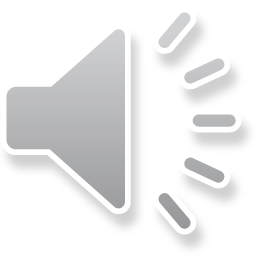 © 2019 by the Texas Education Agency
[Speaker Notes: Thank you for attending accountability training from the Texas Education Agency. We would like to take a few minutes to share with you some information regarding interventions and requirements for campuses that have received two or more consecutive unacceptable ratings in the state accountability system. Please note that beginning in the 2019-20 school year, a letter grade of F is considered an unacceptable rating.]
HB 1842 - Overview
Statutory requirements
Persons responsible
Possible sanctions
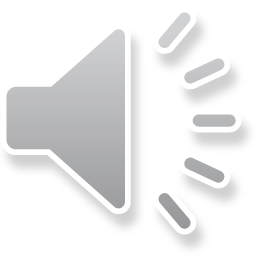 8/28/19    2
Division of School Improvement
[Speaker Notes: House Bill 1842, passed in June 2015 during the 84th Legislative Session, requires campuses to develop a turnaround plan after two consecutive years of unacceptable performance and implement the plan if the campus has a third consecutive year of unacceptable performance. In this presentation I will discuss:
What is required by statute in the turnaround plan,
Who needs to develop and/or implement the plan, and
The sanctions created by the bill.]
Plan Requirements - Development
Required of all campuses with 2nd consecutive unacceptable rating
Five required components:
Academic programs
Charter details (if applicable)
Written comments from public input
Budget/staffing/resources
Board support details
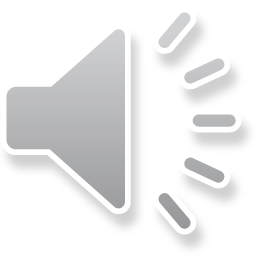 8/28/19    3
Division of School Improvement
[Speaker Notes: First we will go over what is required when a campus is ordered to develop a turnaround plan. 

A campus is required to develop a turnaround plan if it has been identified in the state accountability system as an Overall F for the second consecutive year. 

All campuses that perform below standard are required to have a campus intervention team. This team assists in the development of the turnaround plan. The plan must have the following elements:
A detailed description of the academic programs that will be offered at the campus, including instructional methods, length of school day and school year, academic credit and promotion criteria, and programs to serve special student populations;
For districts that seek an in-district charter, the terms of the charter, if one is granted for the campus;
Written comments from any campus-level decision-making committee, parents, and teachers at the campus; 
Detailed budget, staffing, and other financial or supplemental resource information; 
And, added in the 2017 legislative session, a detailed description for how the board of trustees will develop and support the oversight of academic achievement and student performance. 

Now let’s review the stakeholder engagement requirements for turnaround plan development.]
Notification and Drafting the Plan
Notify public of unacceptable rating (60-day deadline)
Seek assistance from public in developing plan
Seek public feedback for draft plan
Submit to board for approval
Submit to TEA for commissioner determination
Must include public’s written comments
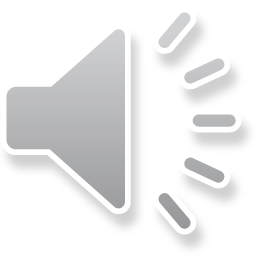 8/28/19    4
Division of School Improvement
[Speaker Notes: Before a campus turnaround plan is prepared and submitted for approval to the board of trustees of the school district, the district, in consultation with the campus intervention team, must provide notice to parents, the community, and stakeholders that the campus has received an unacceptable performance rating for two consecutive years and will be required to submit a campus turnaround plan. This notice must be given no later than 60 days after receiving the preliminary rating, which occurs in mid-August. The campus intervention team will also request assistance from parents, the community, and stakeholders in developing the campus turnaround plan. 

Once the campus intervention team has public input, they develop the turnaround plan and publish a draft of the plan for public review and comment before submitting it to the board for approval. When developing the plan, the district may seek assistance from the regional Education Service Center or an institute of higher education to assist in developing and/or implementing the plan. The district coordinator of school improvement and the principal are required to attend training on turnaround plan development at the ESC in the fall.

After the plan has been drafted, the district must give notice to the public regarding their ability to comment on the plan at least 30 days before the plan is submitted to the board. All comments should be considered and must be presented to the board and submitted with the turnaround plan to the agency. The board then considers the plan for approval before it is submitted to TEA for Commissioner determination.]
Commissioner Review of Plan
Plan reviewed; commissioner makes determination
June 15 deadline
Accept or
Require modification
District will modify and resubmit within 60 days
Sanctions for rejected final plan:
Board of managers;
Alternative management; or
Campus closure
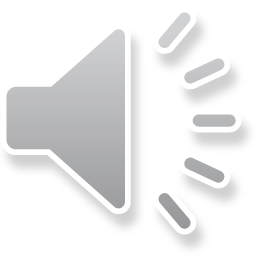 8/28/19    5
Division of School Improvement
[Speaker Notes: Once the plan is approved by the board and submitted to TEA, the commissioner must determine whether the plan will satisfy student performance standards within two years of the plan being implemented. 

If the commissioner cannot make this determination, the commissioner may reject the plan. The agency must notify the district in writing no later than June 15 and include an outline of the specific concerns that resulted in the rejection of the plan. The district must then create a modified plan with assistance from agency staff, and resubmit the plan no later than the 60th day after the date of rejection. The commissioner then has 15 days to approve or reject the modified plan.

If the plan is still not accepted, the commissioner shall order one of the following:
The appointment of a board of managers to govern the school district;
Alternative management of the campus; or
Closure of the campus.]
Turnaround Plan Timeline
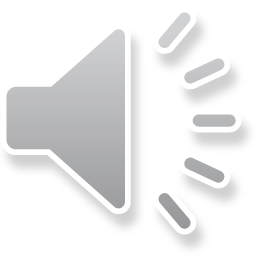 8/28/19    6
Division of School Improvement
[Speaker Notes: If the plan is approved the campus must implement the turnaround plan if they get a third consecutive year of unacceptable performance. The campus must continue to implement the commissioner approved version of the plan until they achieve 2 consecutive years of acceptable performance. After receiving 2 consecutive acceptable performance ratings, the campus may modify the plan.

If the campus achieves an acceptable rating the year after the order to develop the plan (meaning they don’t get a third consecutive unacceptable rating), the board of trustees may decide to implement the plan, modify it, or withdraw the plan.]
Implementation of Plan
Parent Petition: parents may recommend a specific action to commissioner

Board Recommendation: board may recommend different action to commissioner

More information: https://tea.texas.gov/parentpetition/
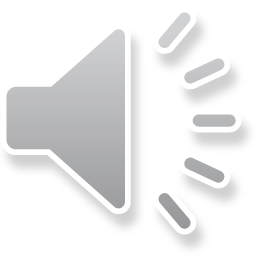 8/28/19    7
Division of School Improvement
[Speaker Notes: If the campus receives three consecutive unacceptable ratings after the order to implement, the commissioner must take one of two actions; either:
Install a board of managers; or
Close the campus.

If the majority of parents at a campus subject to one of these two actions present the commissioner with a written petition specifying which action they wish the commissioner to order, the commissioner shall order the specific action requested.

However, if the board of trustees of the school district in which the campus is located presents a written request that the commissioner order specific action other than the specific action requested in the parents' petition and provides a written explanation of the basis for the board's request, the commissioner may order the action requested by the board of trustees. For more information, please visit our parent petition site at https://tea.texas.gov/parentpetition/ .]
Questions, Contacts
School Improvement: SIDivision@tea.texas.gov

https://tea.texas.gov/schoolimprovement/
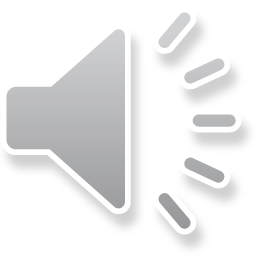 8/28/19    8
Division of School Improvement
[Speaker Notes: This concludes the information session regarding the development and implementation requirements for campuses required to develop turnaround plans. We thank you for your time; if you have further questions regarding any part of the process, please contact us.]